Design Technology Disciplinary Knowledge
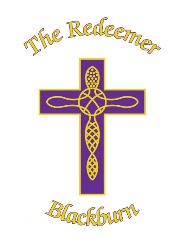 1
Design Technology Disciplinary Knowledge
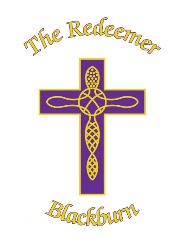 2
Design Technology Knowledge
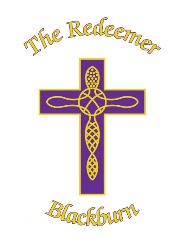 3
Design Technology Knowledge
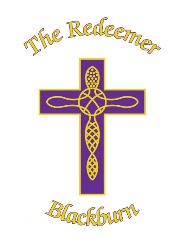 4
Design Technology Disciplinary Knowledge
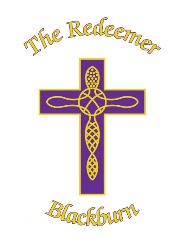 5
Design Technology Knowledge
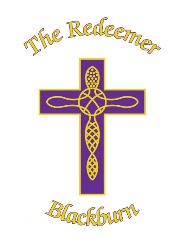 6